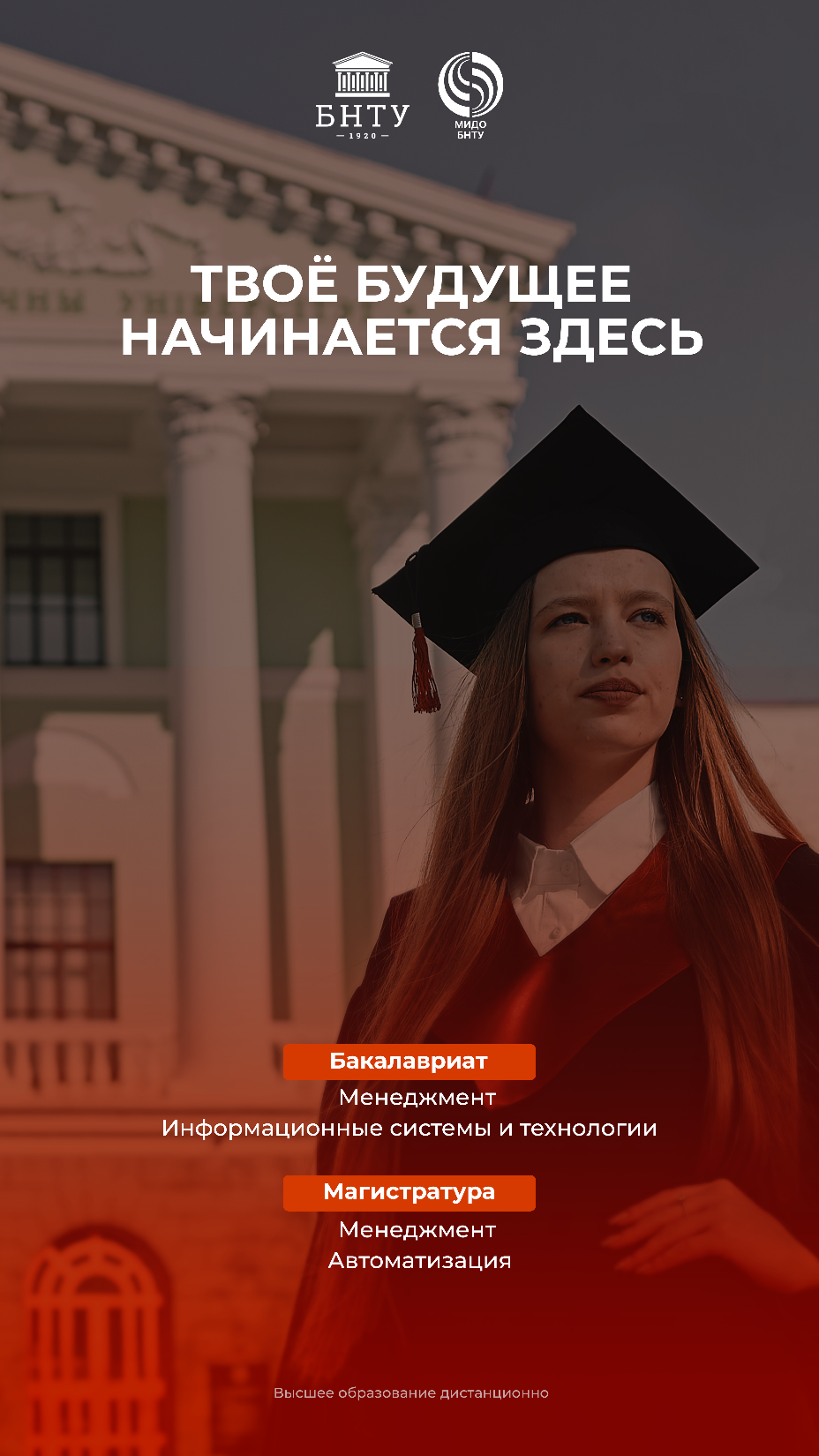 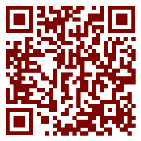 БЕЛОРУССКИЙ НАЦИОНАЛЬНЫЙ ТЕХНИЧЕСКИЙ УНИВЕРСИТЕТ
Международный институтдистанционного образования
Твоя реальная возможность получить качественное и признанное в мире высшее образование
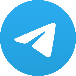 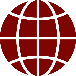 bntu.by/institutes/mido
@applicant_mido_bot
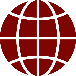 lp.mido.bntu.by
Позиции в мировых рейтингах
1
Best Value Universities in Belarus for International Student
(рейтинг, отображающий качество условий для иностранных студентов)
-
801-805
QS World University Rankings
(рейтинг мировых университетов)
-
4256
Webometrics
(рейтинг, отображающий присутствие университета в интернете)
-
MIDO@BNTU.BY
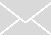 РЕСПУБЛИКА БЕЛАРУСЬ, Г. МИНСК, УЛ. ФРАНЦИСКА СКОРИНЫ 25/3
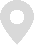 Преимущества
Обучение в ведущем
техническом вузе
Республики Беларусь
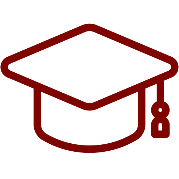 -
Образовательный процесс
с использованием 
современных систем 
дистанционного обучения
Moodle и Microsoft Teams
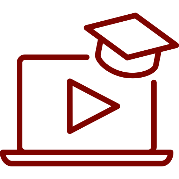 -
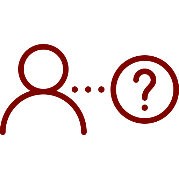 Еженедельные 
онлайн-занятия
-
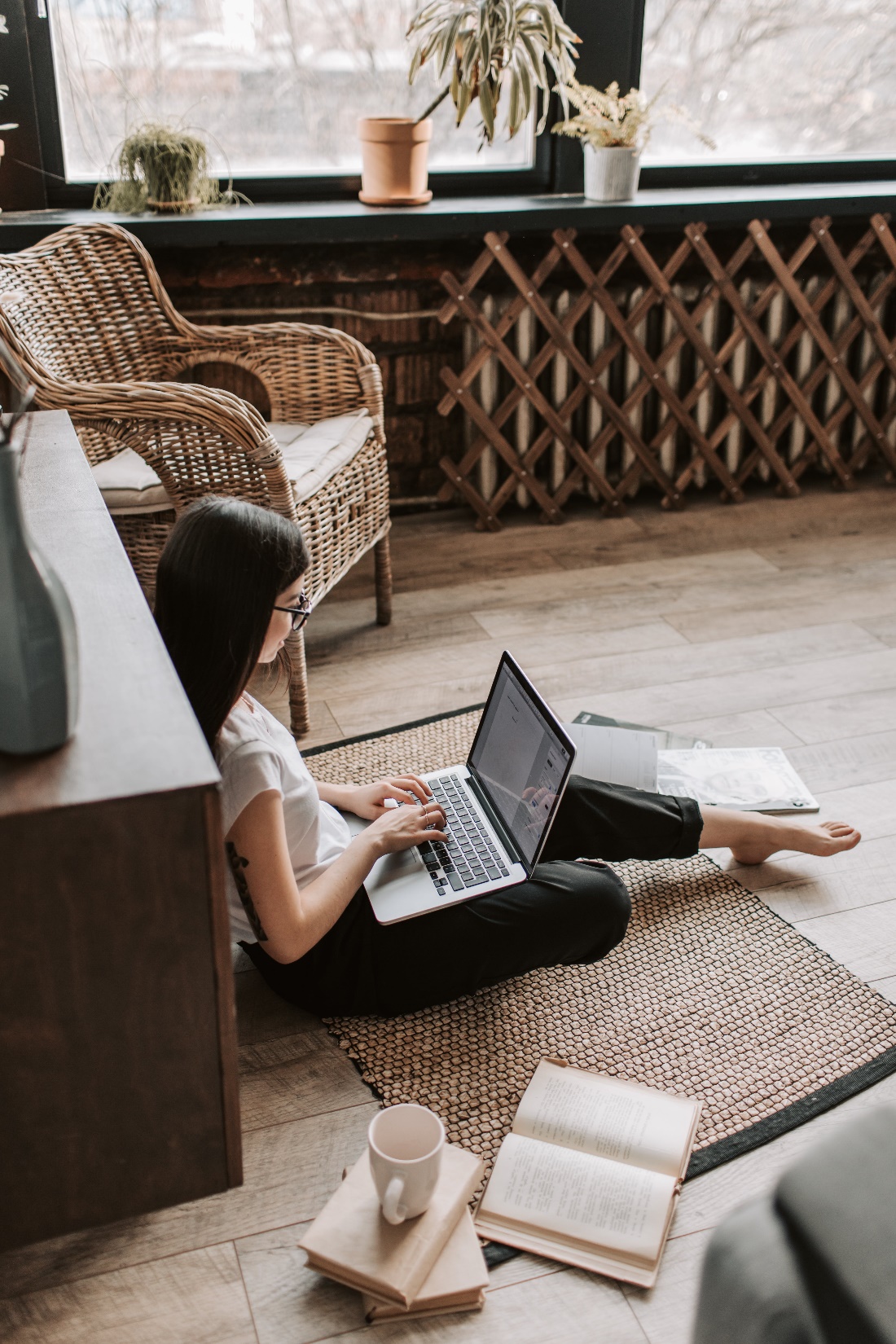 Специальность бакалавриата«Информационные системы и технологии»
Дистанционная форма обучения
По итогам обучения данной специальности студенту присваивается степень «Бакалавр» и квалификация «Инженер-программист»
Поступление по результатам собеседования по русскому языку
Обучение на русском языке
Стоимость обучения:
141 814 российских рублей в год для граждан Российской Федерации 
1550 долларов США в год для прочих иностранных граждан
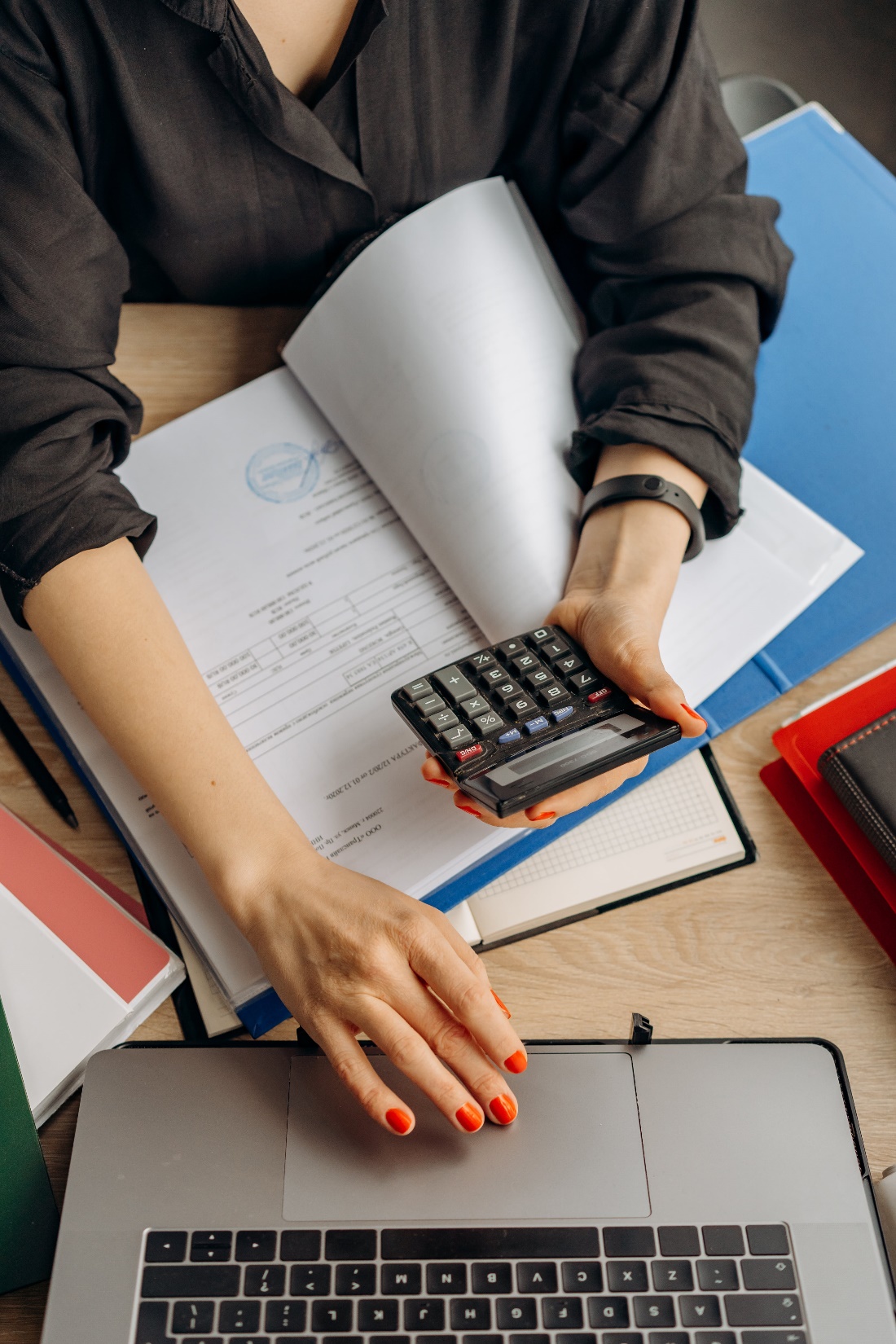 Специальность бакалавриата«Менеджмент»
Дистанционная форма обучения
По итогам обучения данной специальности студенту присваивается степень «Бакалавр» и квалификация «Менеджер. Экономист»
Поступление по результатам собеседования по русскому языку
Обучение на русском языке
Стоимость обучения:
141 814 российских рублей в год для граждан Российской Федерации 
1550 долларов США в год для прочих иностранных граждан
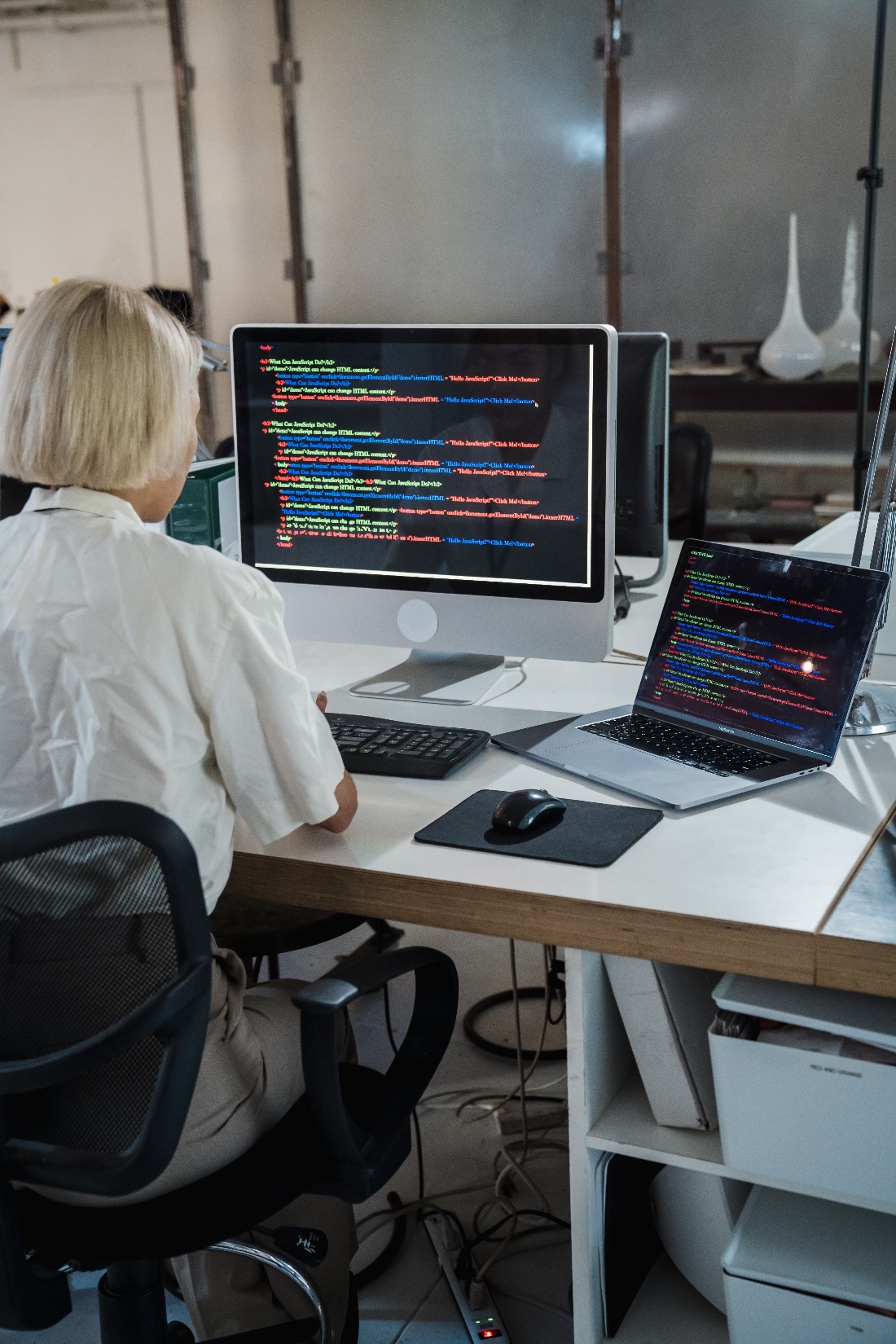 Специальность магистратуры«Автоматизация»
Дистанционная форма обучения
По итогам обучения данной специальности студенту присваивается степень «Магистр» 
Поступление по результатам собеседования по русскому языку и учебной дисциплине «Информатика»
Обучение на русском языке
Стоимость обучения:
187 561 российских рублей в год для граждан Российской Федерации 
2050 долларов США в год для прочих иностранных граждан
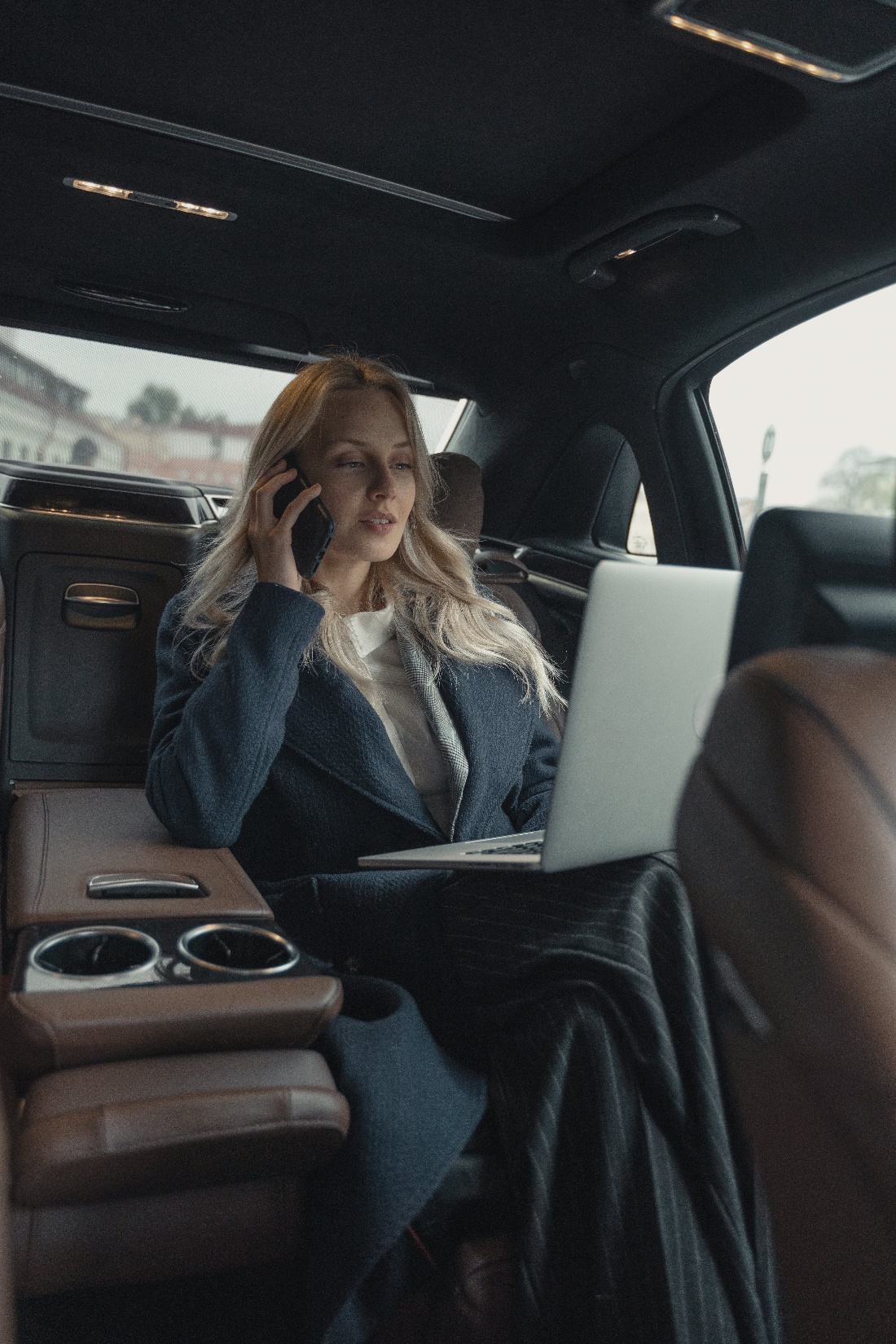 Специальность магистратуры«Менеджмент»
Дистанционная форма обучения
По итогам обучения данной специальности студенту присваивается степень «Магистр» 
Поступление по результатам собеседования по русскому языку и учебной дисциплине «Современная политэкономия»
Обучение на русском языке
Стоимость обучения:
187 561 российских рублей в год для граждан Российской Федерации 
2050 долларов США в год для прочих иностранных граждан
Контакты
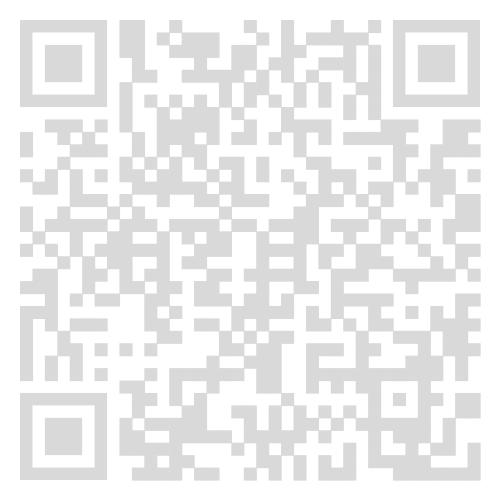 Вся информация для иностранных абитуриентов
(перечень документов, сроки приёма и т.д.)
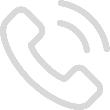 +375 (17) 248-26-28
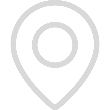 г. Минск, ул. Ф. Скорины, д. 25/3, учебный корпус 20
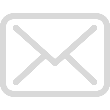 mido@bntu.by
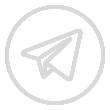 @applicant_mido_bot